Figure 1. (a) Stop signal paradigm. In “go” trials (75%) observers responded to the go signal (a circle) and in stop ...
Cereb Cortex, Volume 19, Issue 4, April 2009, Pages 839–848, https://doi.org/10.1093/cercor/bhn132
The content of this slide may be subject to copyright: please see the slide notes for details.
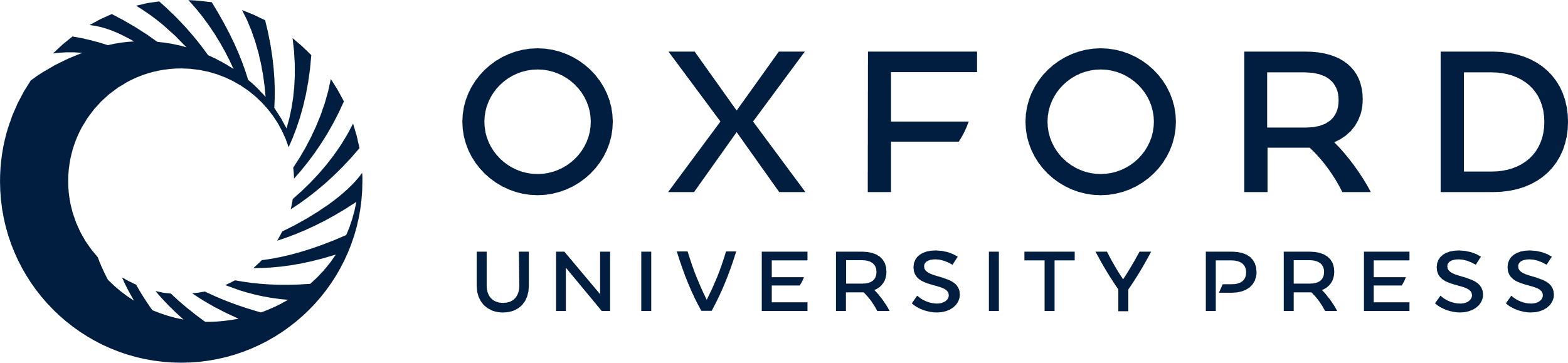 [Speaker Notes: Figure 1. (a) Stop signal paradigm. In “go” trials (75%) observers responded to the go signal (a circle) and in stop trials (25%) they had to withhold the response when they saw the stop signal (an X). In both trials, the go signal appeared after a randomized time interval between 1 and 5 s (the fore-period or FP, uniform distribution) following the appearance of the fixation point. The stop signal followed the go signal by a time delay—the SSD. The SSD was updated according to a staircase procedure, whereby it increased and decreased by 64 ms following a stop success and stop error trial, respectively. There was an intertrial interval of 2 s. We distinguished go success (G) and go error (GE) and stop success (SS) and stop error (SE) trials during the task. (b) Go successes were further distinguished by their preceding trial; thus, pG trials were G trials preceded by a G trial, pSS trials were G trials preceded by a SS trial, and so on. Depending on whether they increased or did not increase in RT, compared with the mean RT of all preceding pG trials, pG trials were further grouped into pGi (post-go slowing) and pGni (post-go speeding; see Materials and Methods).


Unless provided in the caption above, the following copyright applies to the content of this slide: © The Author 2008. Published by Oxford University Press. All rights reserved. For permissions, please e-mail: journals.permissions@oxfordjournals.org]